Меры поддержки в сфере туризма
Региональные субсидии
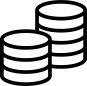 Постановление Правительства области от 11.07.2022 № 893
ОКВЭД: 55.1 — 55.3 / 55.9 / 79.1 / 79.9 / 79.90.2 / 93.19 / 93.21 / 93.29 / 86.90.4
Предусмотрено  в бюджете на 2023 год - 18 млн. руб.
+7 (8172) 23-01-96 (доб. 0771)
Департамент экономического развития Вологодской области
Контакты:
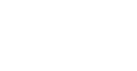 volyntsevana@der.gov35.ru
1
Меры поддержки в сфере туризма
Региональные субсидии
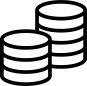 Постановление Правительства области от 25.07.2022 № 946
ОКВЭД: 55.1 — 55.3 / 55.9 / 79.1 / 79.9 / 93.11 / 93.19 / 93.21 / 93.29 / 86.90.4
Предусмотрено  в бюджете на 2023 год - 16 млн. руб.
+7 (8172) 23-01-96 (доб. 0772)
Департамент экономического развития Вологодской области
Контакты:
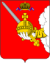 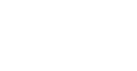 ageevaes@der.gov35.ru
2